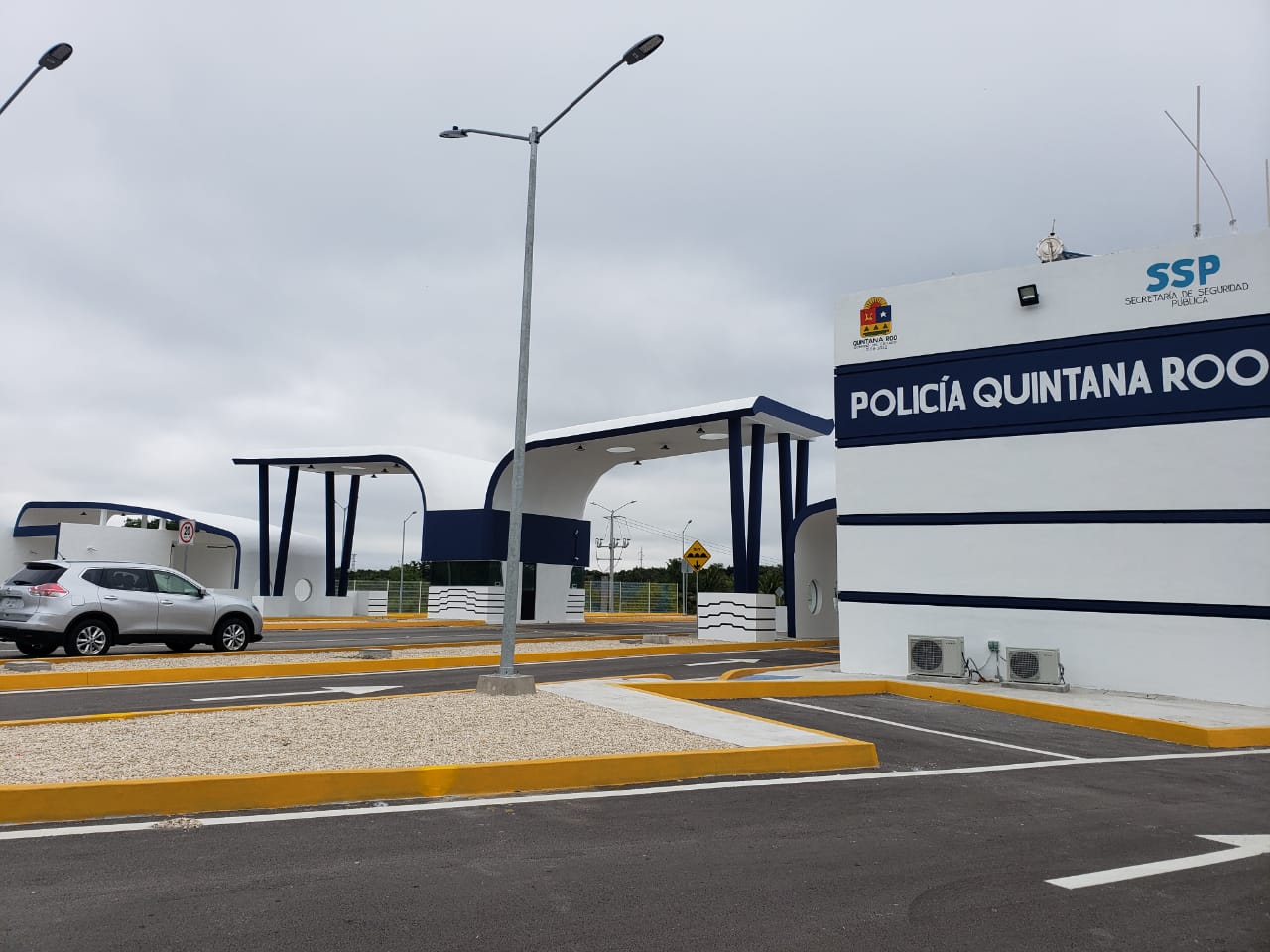 PROYECTOS
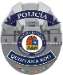 2
0
2
0
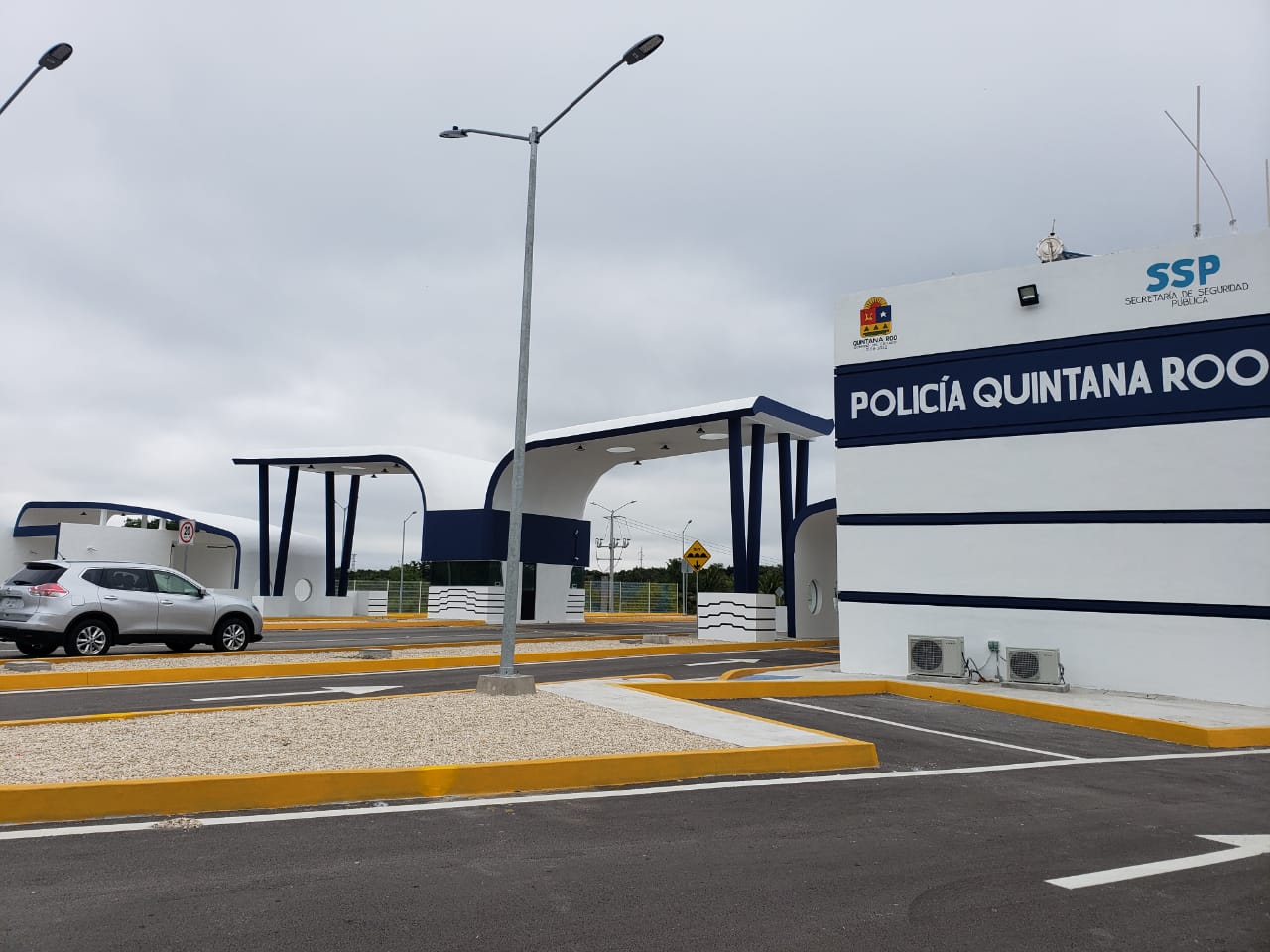 PROYECTOS DE RECURSOS DE LIBRE DISPOSICIÓN DE ORIGEN ESTATAL
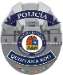 S
S
P
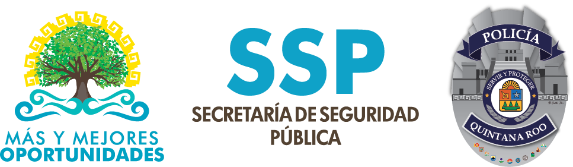 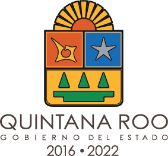 $203,049,630.201.-ARRENDAMIENTO DE VEHÍCULOS PARA PATRULLAS
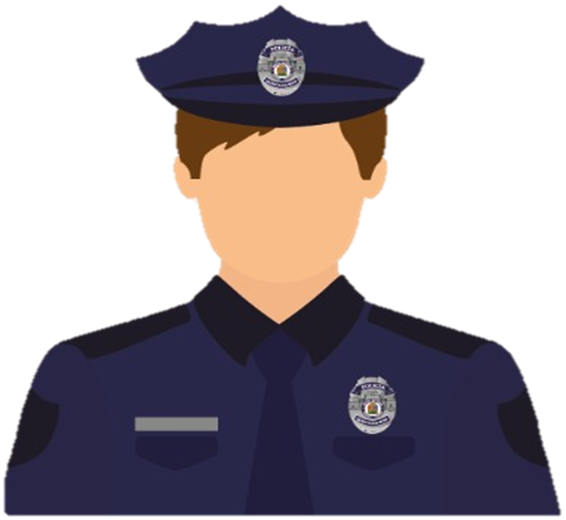 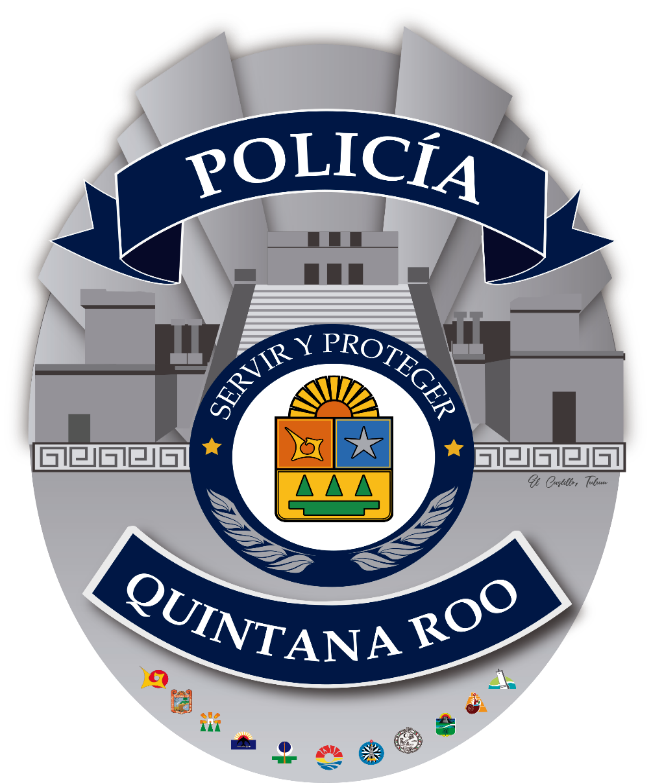 $3,932,400.002.-BRAZALETES
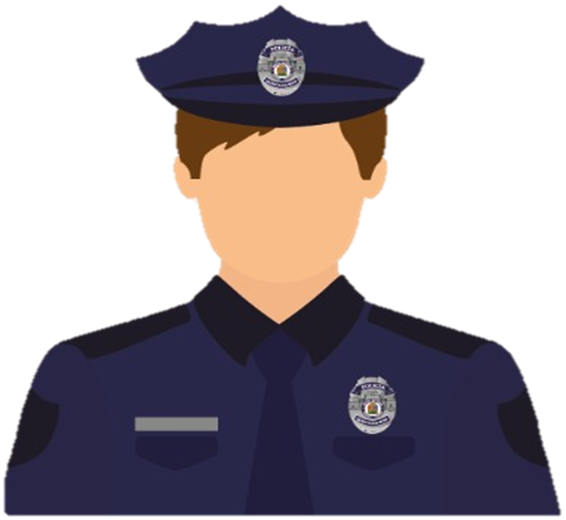 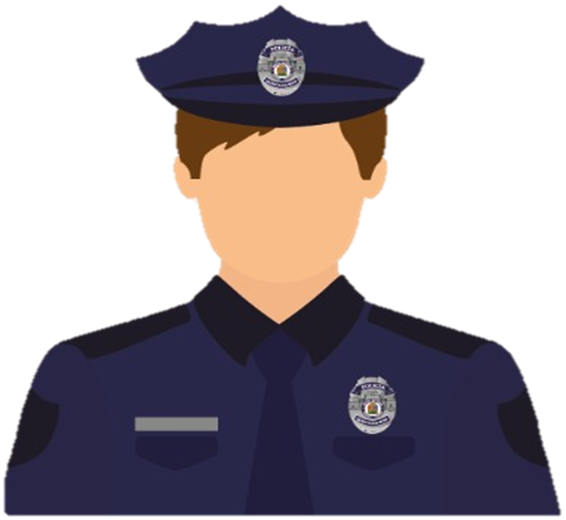 $37,125,932.043.-MONITOREO DE CÁMARAS DEL C5
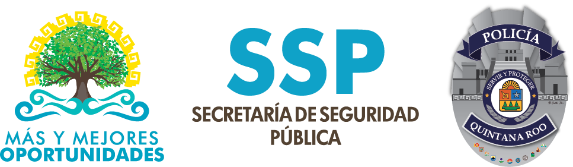 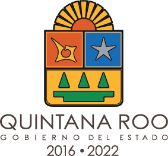 $570,854,311.204.-ARRENDAMIENTO DE CÁMARAS PARA EL C5
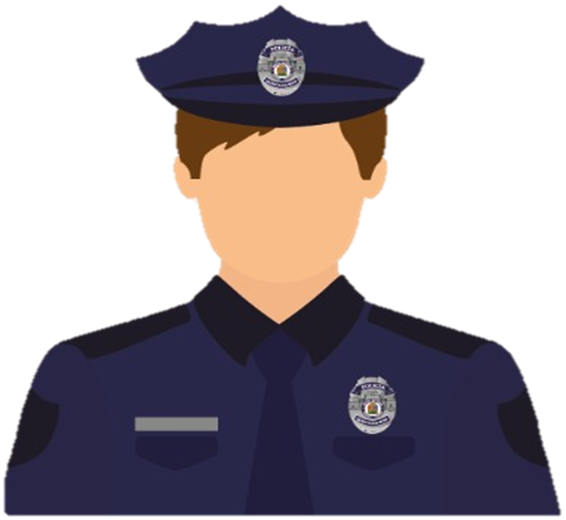 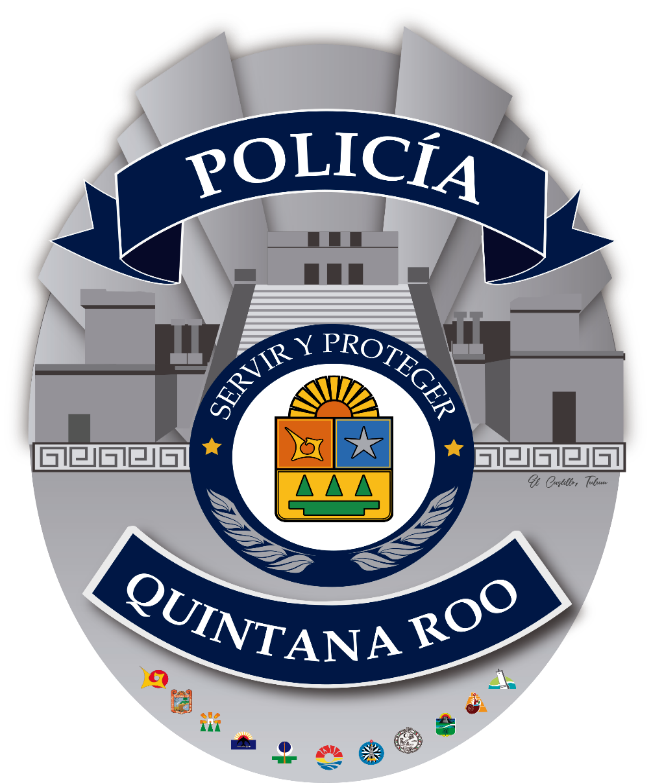 $114,642,457.845.-OBRA C5 2DA ETAPA DEL 2020
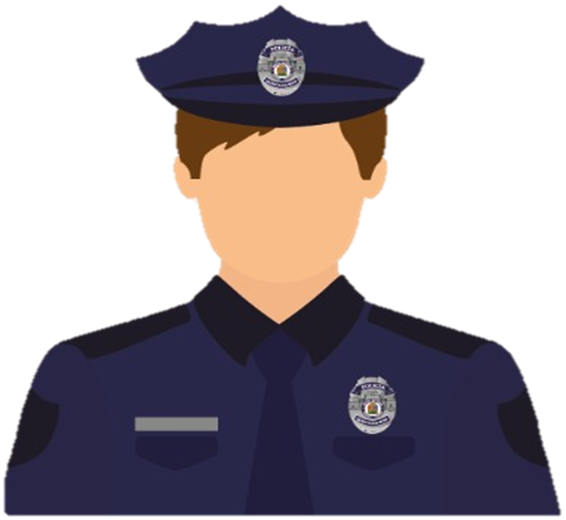 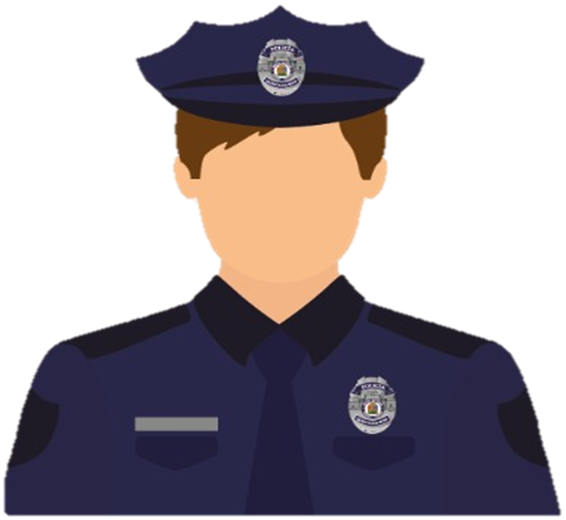 $8,000,000.006.-SUMINISTRO, INSTALACIÓN Y PUESTA EN OPERACIÓN
 DE 500 ALARMAS VECINALES PARA EL PROGRAMA 
VIVE SEGURO 2020
(PENDIENTE DE APROBACIÓN)
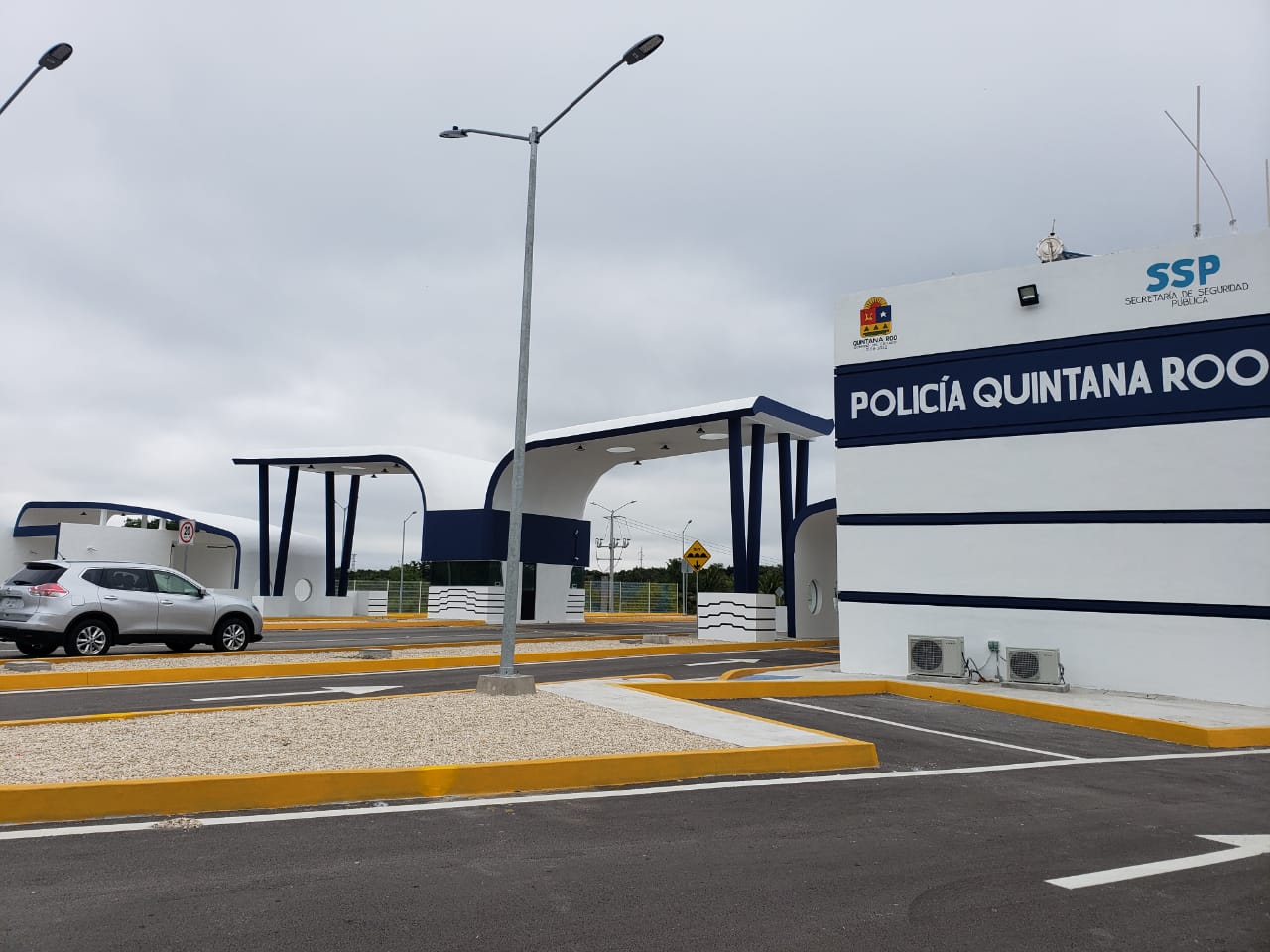 PROGRAMAS CON PRIORIDAD NACIONAL AUTORIZADOS EN EL CONVENIO DE COORDINACIÓN DEL FONDO DE APORTACIONES PARA LA SEGURIDAD PÚBLICA 2020
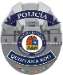 F
A
S
P
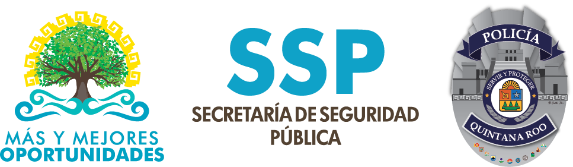 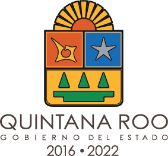 RECURSO AUTORIZADO DEL FONDO DE APORTACIONES PARA LA SEGURIDAD PÚBLICA
$135,651,629.56
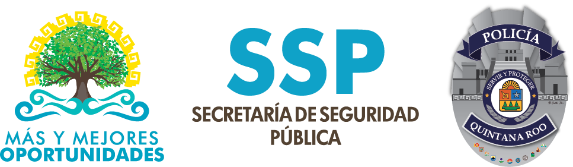 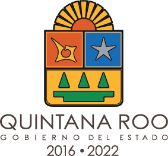 PROFESIONALIZACIÓN, CERTIFICACIÓN Y CAPACITACIÓN DE LOS ELEMENTOS POLICIALES Y LAS INSTITUCIONES DE SEGURIDAD PÚBLICA
$23,520,434.90SUBPROGRAMA 
PROFESIONALIZACIÓN Y CAPACITACIÓN DE LOS 
ELEMENTOS POLICIALES DE SEGURIDAD 
PÚBLICA
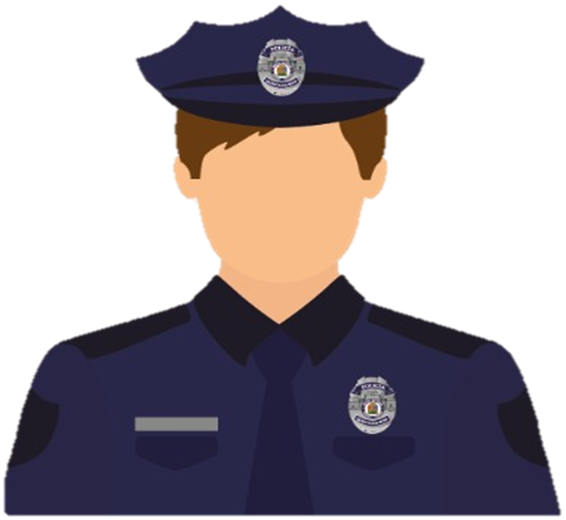 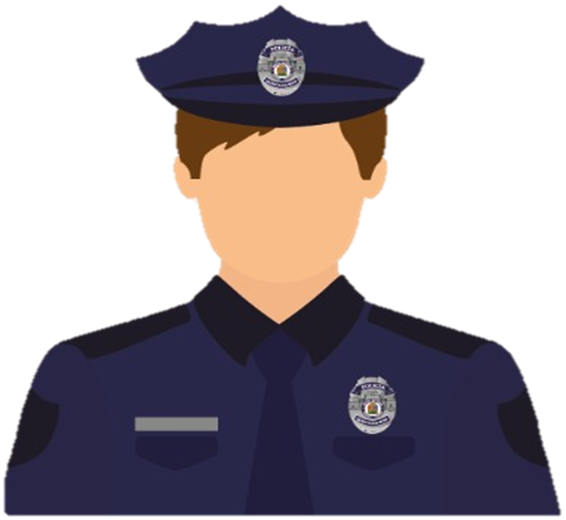 $2,382,180.00SUBPROGRAMA
FORTALECIMIENTO DE LAS CAPACIDADES DE 
EVALUACIÓN EN CONTROL DE CONFIANZA
$25,902,614.90
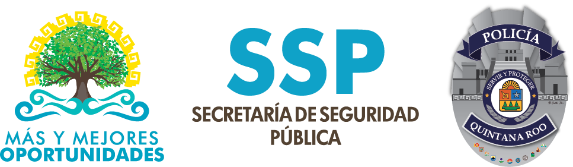 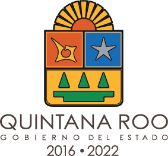 EQUIPAMIENTO E INFRAESTRUCTURA DE LAS INSTITUCIONES DE SEGURIDAD PÚBLICA
$50,838,862.04SUBPROGRAMA 
EQUIPAMIENTO DE LAS INSTITUCIONES DE 
SEGURIDAD PÚBLICA
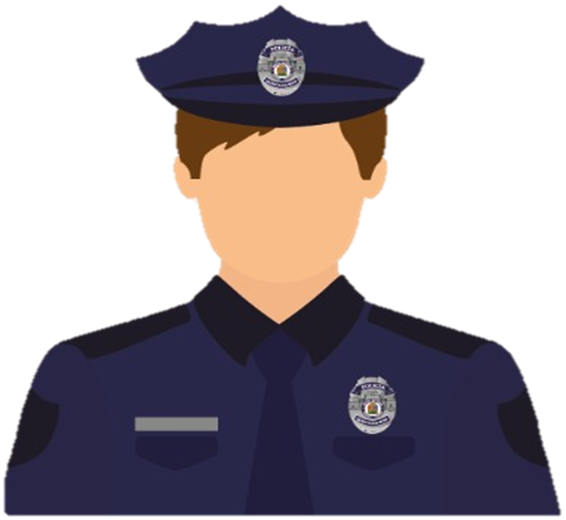 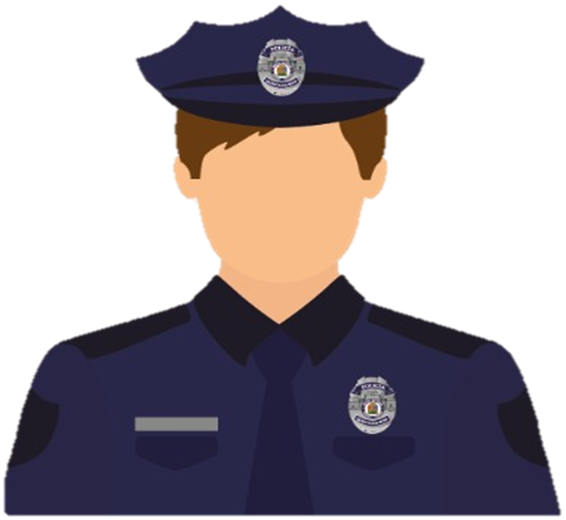 $1,584,197.06
SUBPROGRAMA
INFRAESTRUCTURA DE LAS INSTITUCIONES DE 
SEGURIDAD PÚBLICA
$52,423,059.10
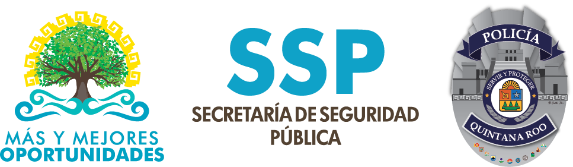 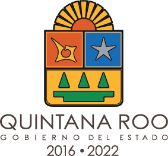 FORTALECIMIENTO TECNOLÓGICO DEL REGISTRO VEHICULAR (REPUVE)
$3,494,000.00SUBPROGRAMA
REGISTRO PÚBLICO VEHICULAR
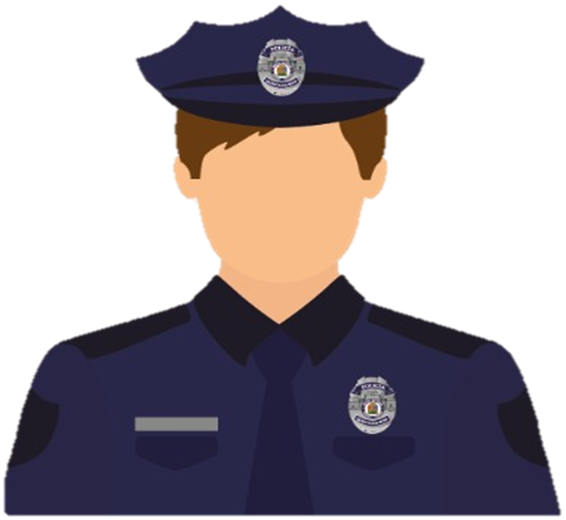 $3,494,000.00
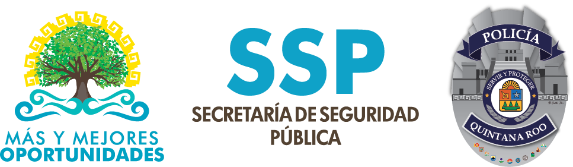 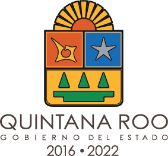 FORTALECIMIENTO AL SISTEMA PENITENCIARIO NACIONAL Y DE EJECUCIÓN DE MEDIDAS PARA ADOLESCENTES
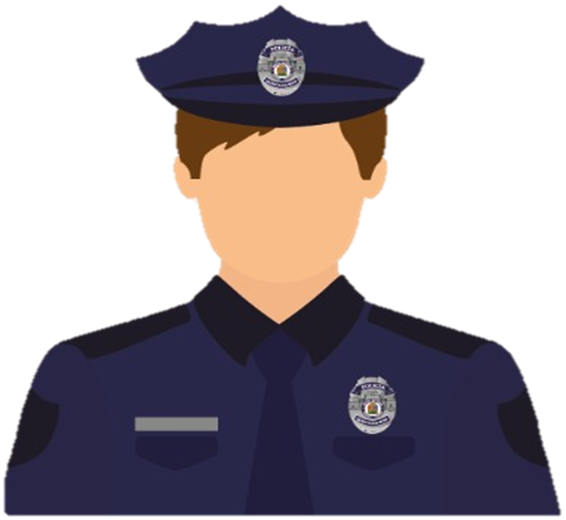 $9,897,860.00SUBPROGRAMA
FORTALECIMIENTO AL SISTEMA PENITENCIARIO 
NACIONAL
$1,268,000.00SUBPROGRAMA 
 FORTALECIMIENTO DE LA AUTORIDAD ADMINISTRATIVA 
ESPECIALIZADA DEL SISTEMA DE JUSTICIA PENAL 
PARA ADOLESCENTES
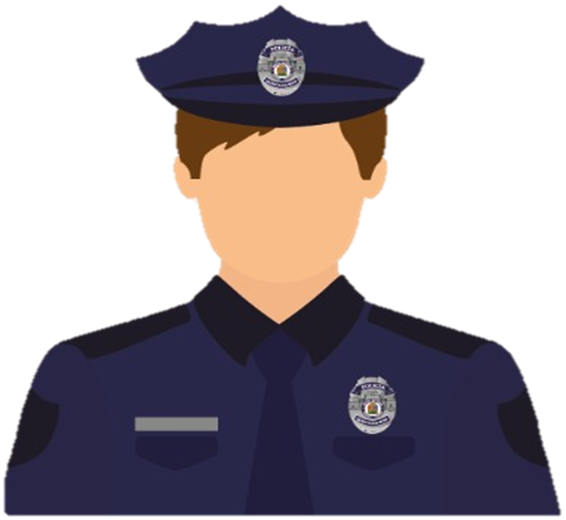 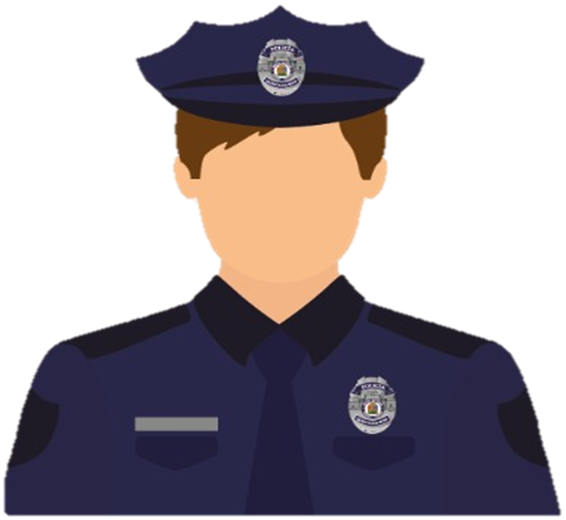 $588,686.00SUBPROGRAMA 
ACREDITACIÓN (CERTIFICACIÓN) DE 
ESTABLECIMIENTOS PENITENCIARIOS
$11,754,546.00
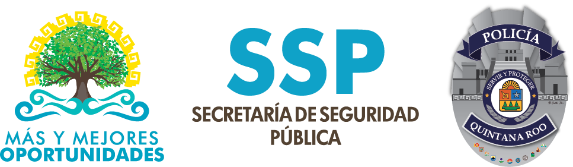 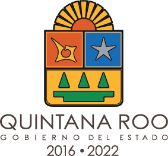 SISTEMA NACIONAL DE INFORMACIÓN
$12,626,672.68SUBPROGRAMA
SISTEMA NACIONAL DE INFORMACIÓN
 (BASE DE DATOS) DEL SNSP
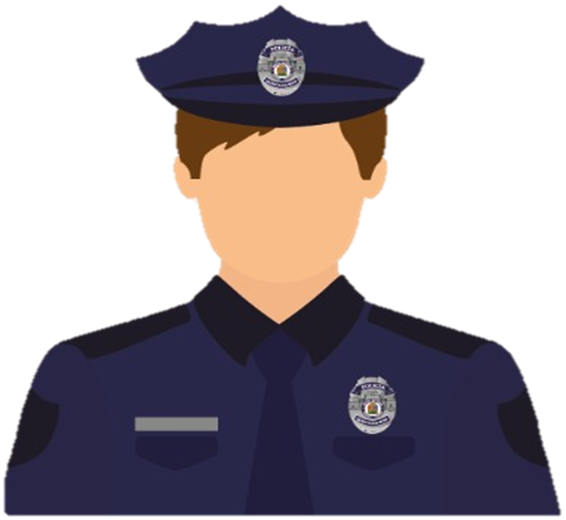 $16,019,209.06SUBPROGRAMA 
 SISTEMA NACIONAL DE ATENCIÓN DE LLAMADAS DE
 EMERGENCIA Y DENUNCIA CIUDADANA
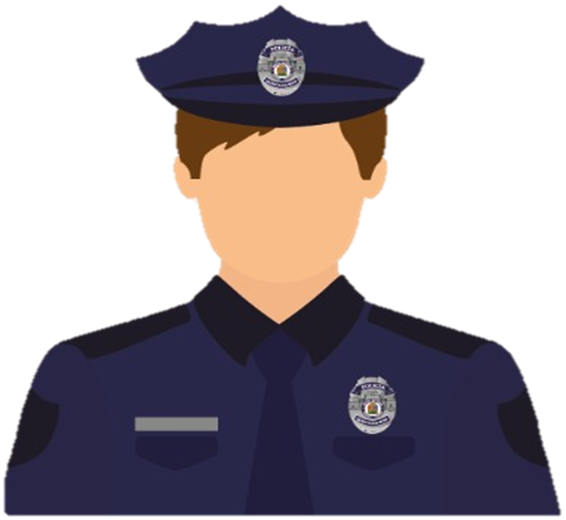 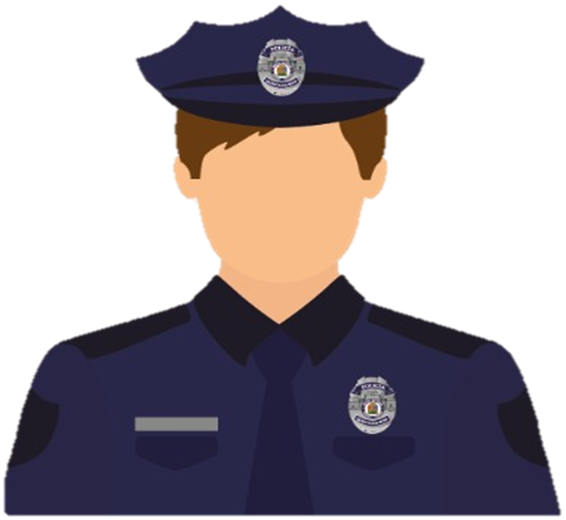 $13,431,527.82SUBPROGRAMA 
RED NACIONAL DE RADIOCOMUNICACIÓN
$42,077,409.56
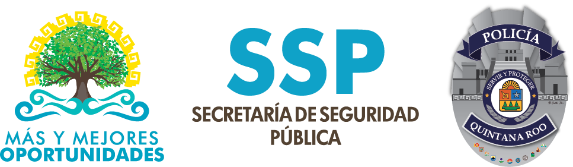 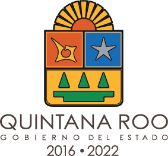 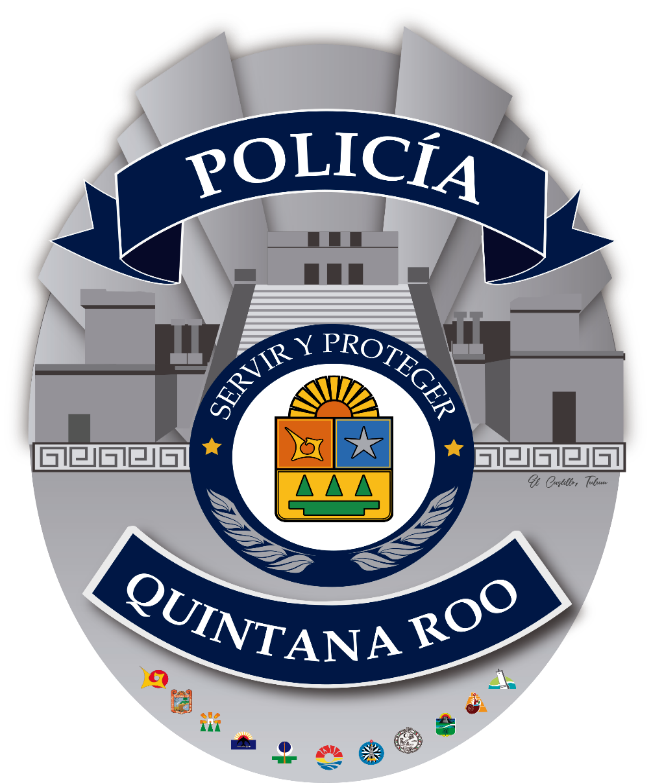 GRACIAS